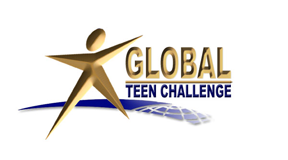 What does a healthy disciple look like?Signs of healthy living
By Dave Batty
T501.08
3/2014
1
Early failures of seeing drug addicts find freedom from addiction.
They realized the need for both evangelism and discipleship
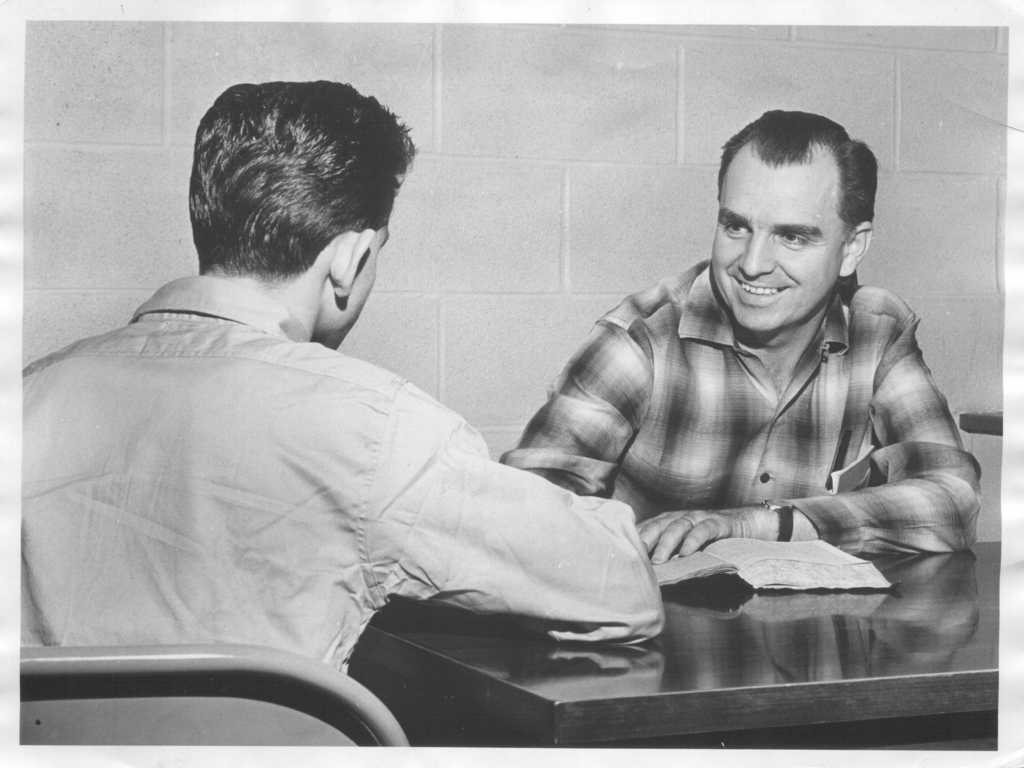 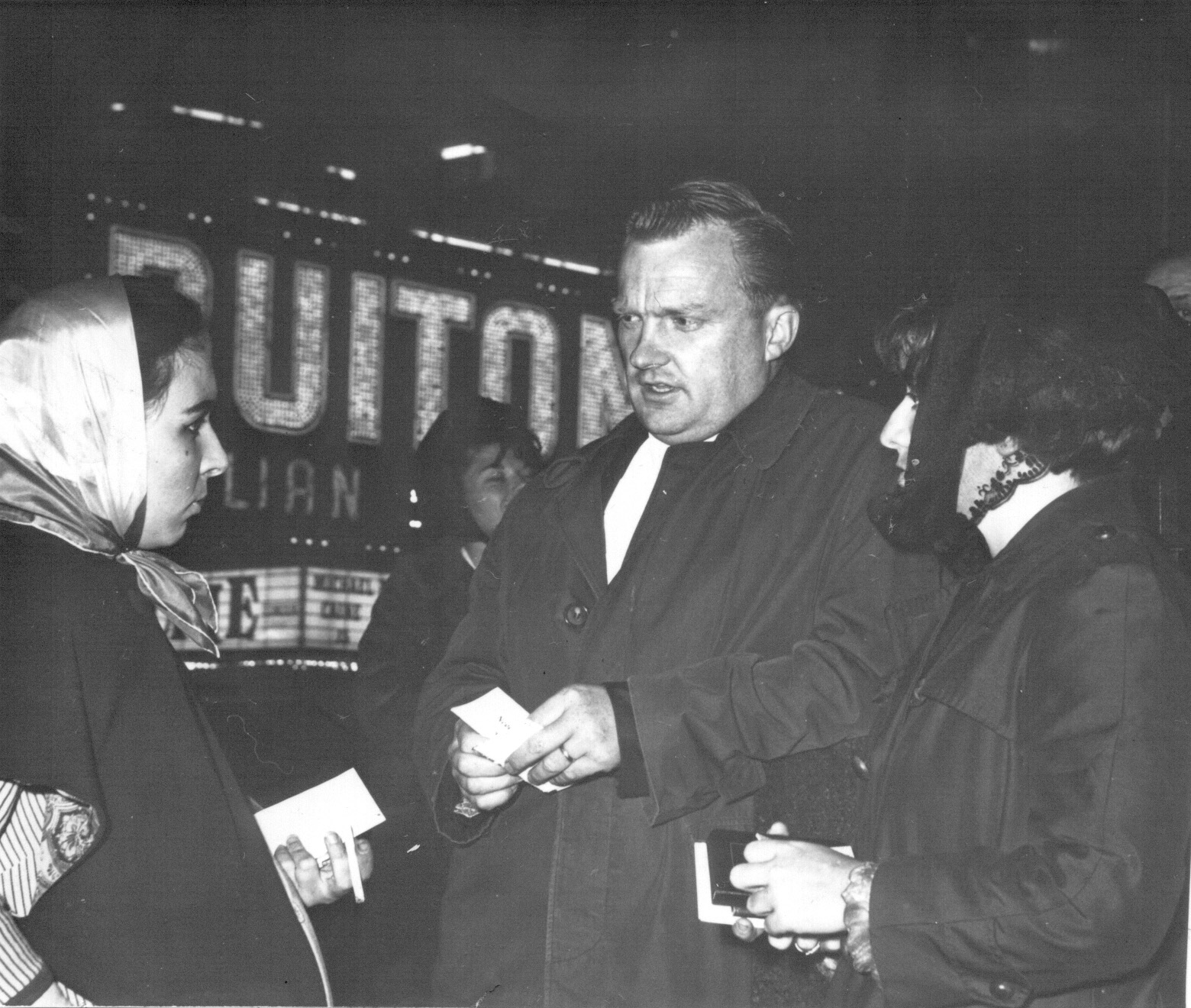 T501.08
3/2014
2
Salvation does not automatically or instantly turn you into a healthy Christian disciple.
Dysfunctional 
sinner 		+ Salvation = Dysfunctional 						Christian

How does one become a healthy Christian?
	Christian discipleship!
T501.08
3/2014
3
How do you reach the full potential in life that God desires for you?
Jeremiah 29:11 NIV
“For I know the plans I have for you,” declares the Lord, “plans to prosper you and not to harm you, plans to give you hope and a future.”
What are the plans that God has for you specifically?
T501.08
3/2014
4
How do you reach the full potential in life that God desires for you?
Jesus from the Parable of the Sower
Matthew 13:23 NIV
	But the one who received the seed that fell on good soil is the man who hears the word and understands it. He produces a crop, yielding a hundred, sixty or thirty times what was sown.
What would your life look like if you were producing a “hundred times” what was sown?
T501.08
3/2014
5
What does God look for to determine if a person is a healthy disciple?
What does the Bible say?
Psalm 1:1-3 NIV
Blessed is the man who does not walk in the counsel of the wicked or stand in the way of sinners or sit in the seat of mockers. 2 But his delight is in the law of the Lord, and on his law he meditates day and night.3 He is like a tree planted by streams of water,which yields its fruit in season and whose leaf does not wither. Whatever he does prospers.
T501.08
3/2014
6
How do you measure the progress of a new Christian’s growth?How do you know if this person is on a path to healthy spiritual growth?
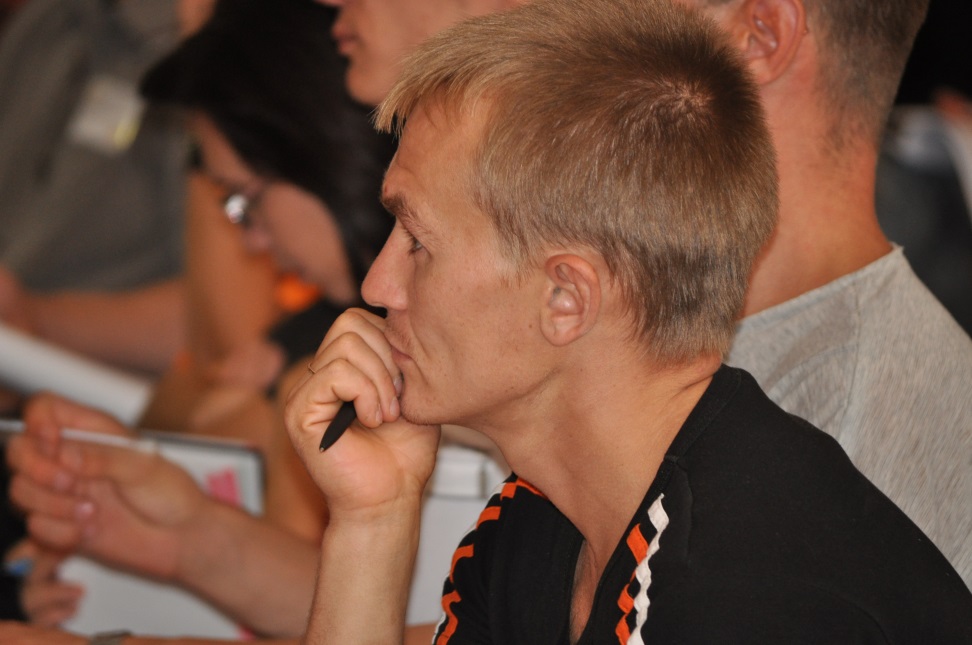 T501.08
3/2014
7
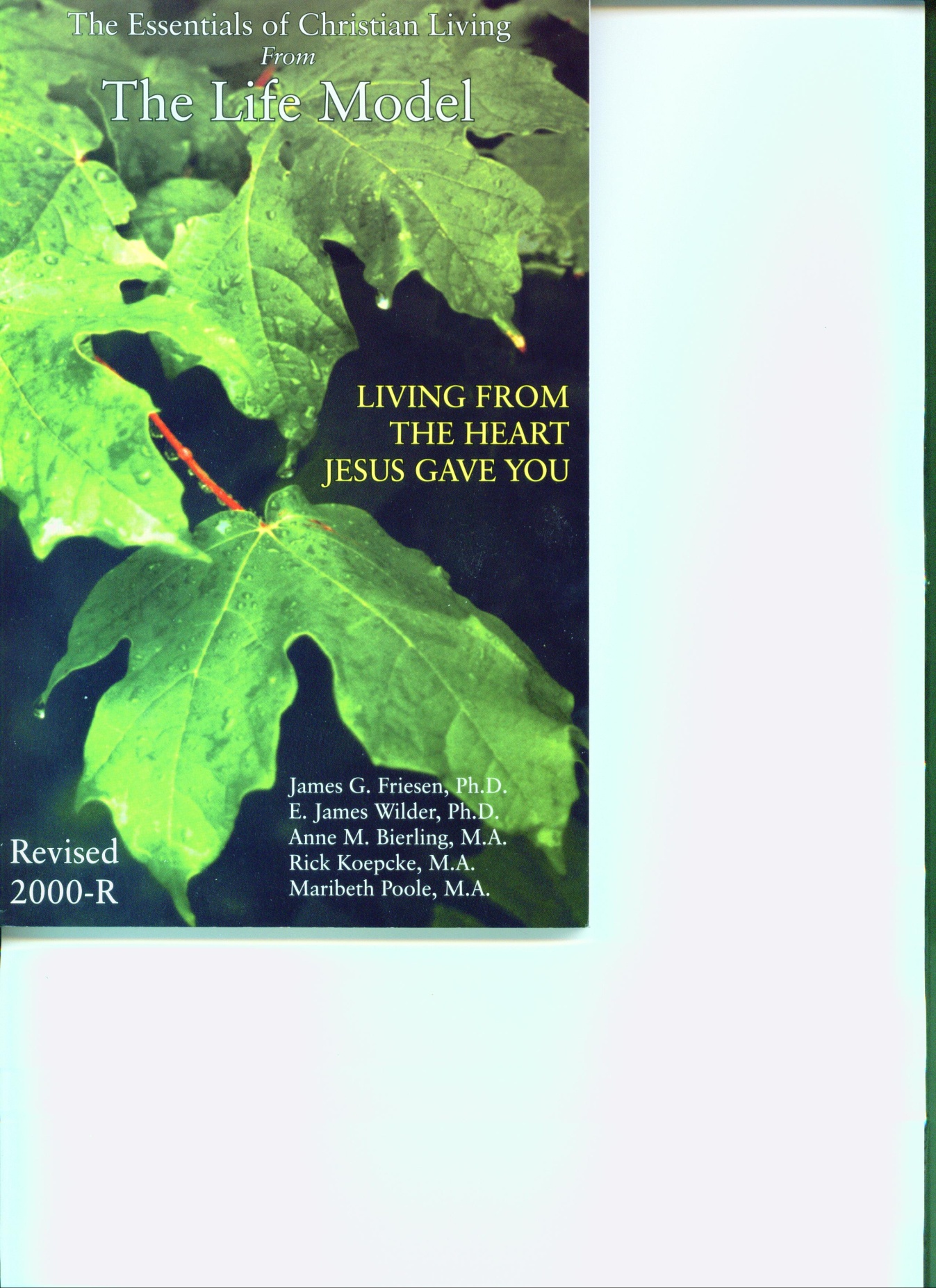 T501.08
3/2014
8
Stages of Life / Indicators of Maturity
1.	The Infant Stage	Birth to 3	
2.	The Child Stage	Age 4 - 12	
3.	The Adult Stage	Age 13 – to birth of 1st child
4.	The Parent Stage	Birth of 1st child until youngest child has become an adult
5.	The Elder Stage	Beginning when youngest child has become an adult
T501.08
3/2014
9
1. Infant Stage:  Birth through 3 yrs.
Primary Task:  Learning to Receive
Primary Resulting Problem if personal task is not completed:
Weak or stormy relationships
(This is what you will see in their adult life if they have failed to master the personal tasks at this stage.)
T501.08
3/2014
10
1. Infant Stage:  Birth through 3 yrs.
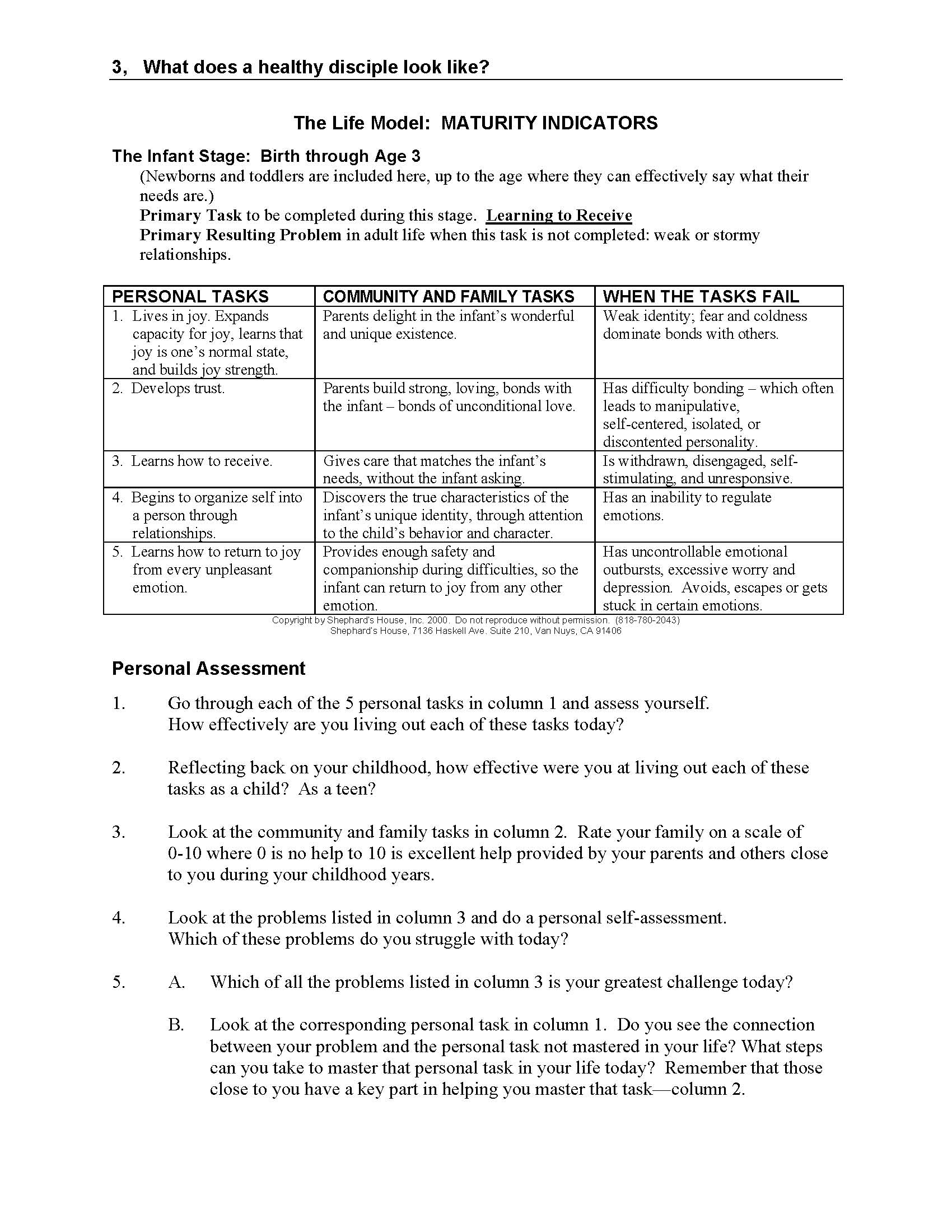 T501.08
3/2014
11
Personal Tasks are not a self help path to health.How do I master these personal tasks as a healthy disciple of God?
How do I “follow Jesus” in each of these areas of my life?
What is God’s path for me to master each of these areas in my life?
T501.08
3/2014
12
Personal Tasks
T501.08
3/2014
13
Personal Tasks
T501.08
3/2014
14
Personal Tasks
T501.08
3/2014
15
Infant Stage:  Birth through 3 yrs.
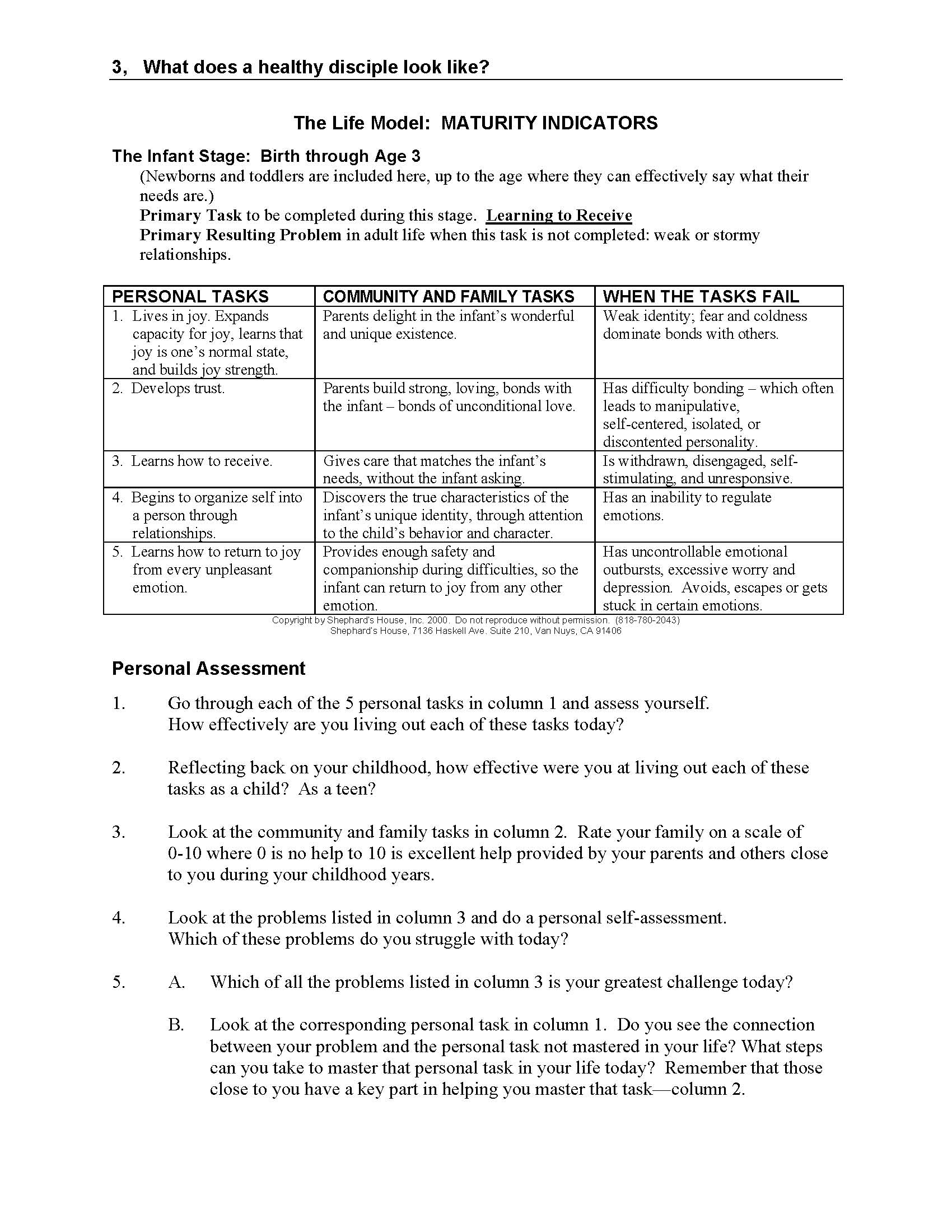 By age 3 a person has the potential to master all these tasks—to be a mature, healthy person.
You can go through life never mastering some of these personal tasks.
You can begin today to master any one of these tasks.
T501.08
3/2014
16
1. Infant Stage:  Birth through 3 yrs.
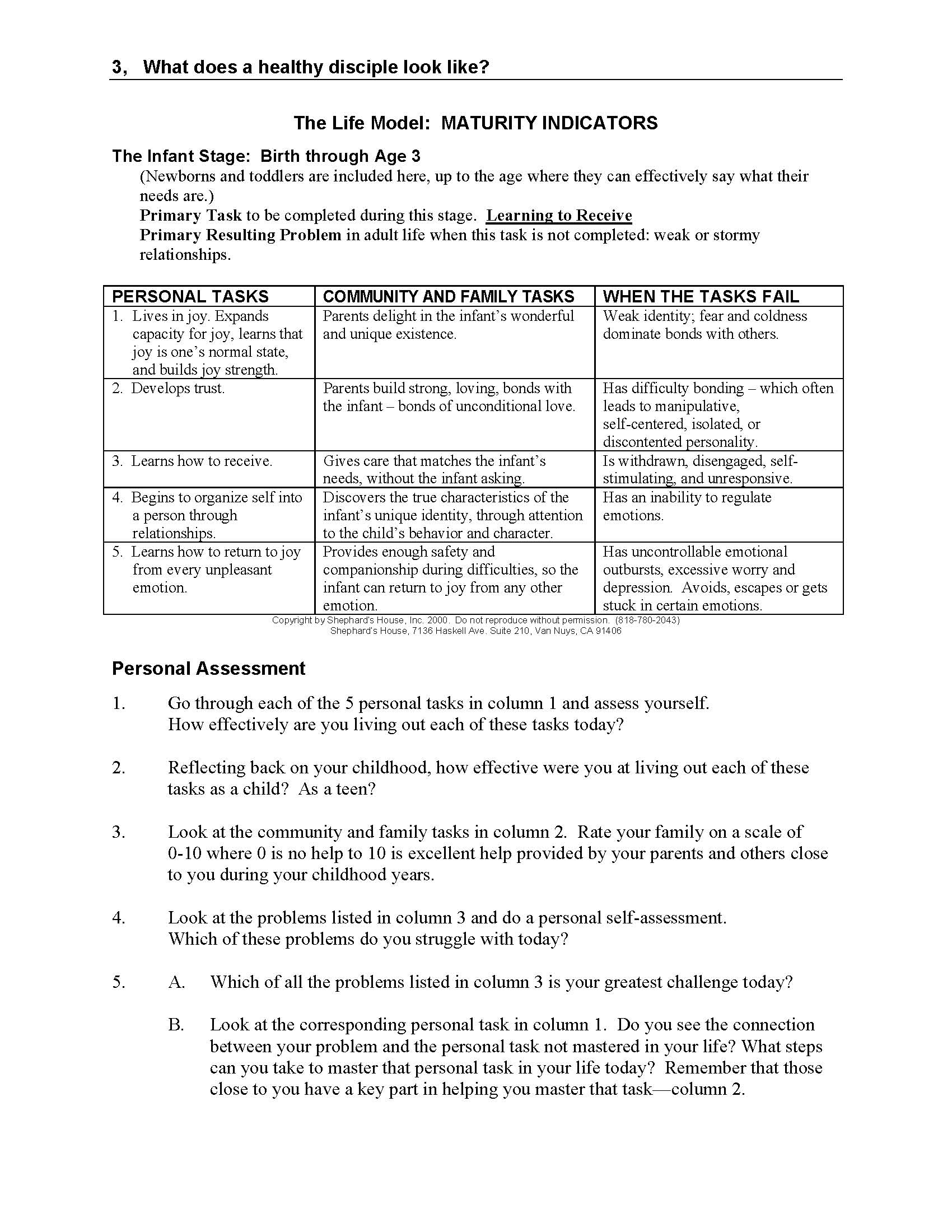 T501.08
3/2014
17
2. Child Stage:  age 4-12 yrs.
Primary Task:  Taking care of self
Primary Resulting Problem if personal task is not completed:
Not taking responsibility for self
(This is what you will see in their adult life if they have failed to master the personal tasks at this stage.)
T501.08
3/2014
18
2. Child Stage:  Age 4 - 12 yrs.
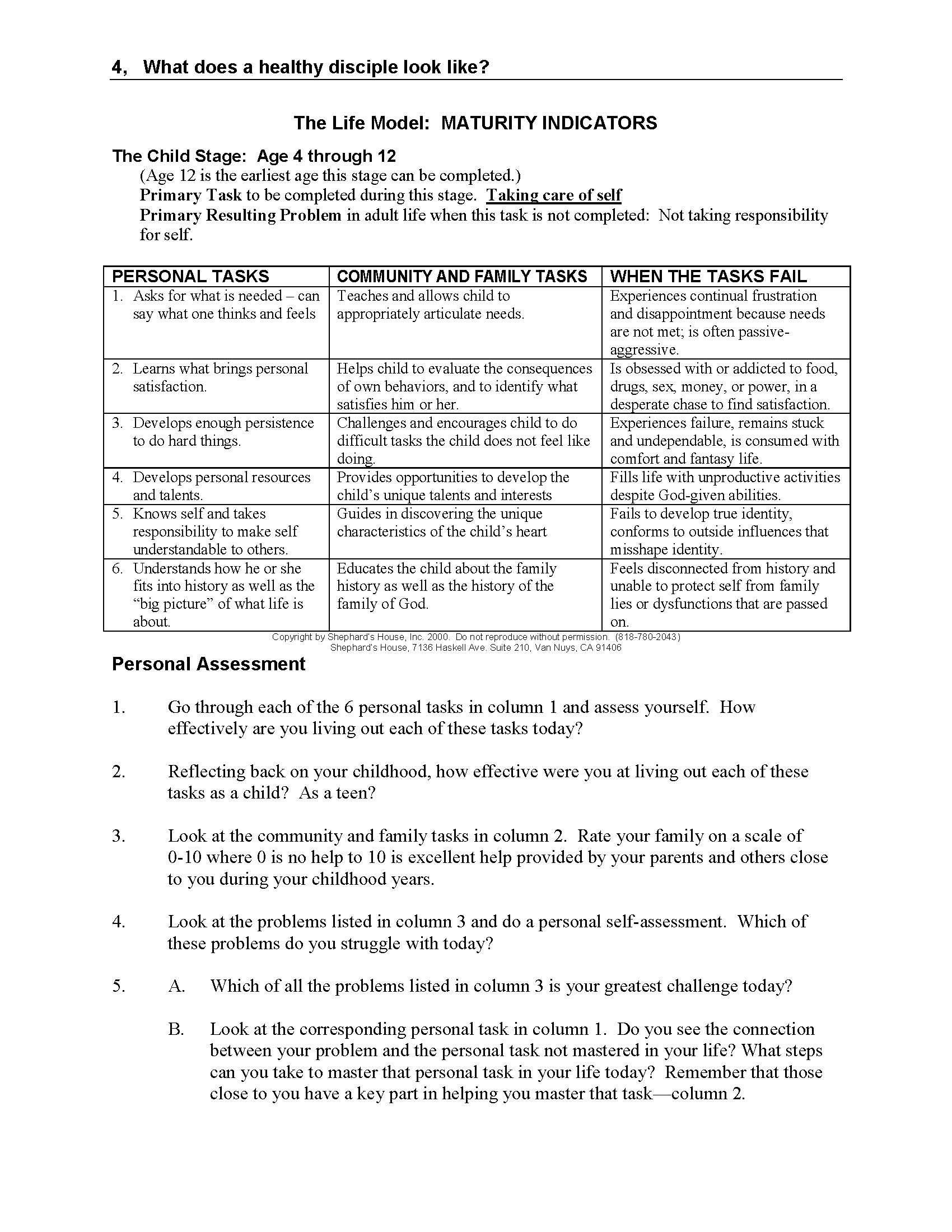 T501.08
3/2014
19
Personal Tasks
T501.08
3/2014
20
Contact us

www.Globaltc.org

www.iTeenChallenge.org
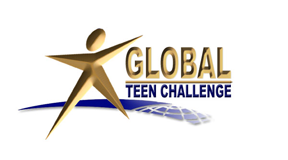 T501.08
3/2014
21